UNIDAD TÉCNICA DE APOYO PRESUPUESTARIO
SENADO DE LA REPÚBLICA DE CHILE
EJECUCIÓN PRESUPUESTARIA DE GASTOS acumulada al mes de marzo de 2018Partida 05:MINISTERIO DEL INTERIOR Y SEGURIDAD PÚBLICA
Valparaíso, mayo 2018
Ejecución Presupuestaria de Gastos Ministerio del Interior y Seguridad Públicaacumulada al mes de marzo de 2018
Principales hallazgos
Para el año 2018 la Partida presenta un presupuesto aprobado de $3.270.614 millones, de los cuales un 40% se destina a gastos en personal, un 21% a iniciativas de inversión, un 20% a transferencias de capital, manteniendo la distribución de los años anteriores. 
La Ejecución del Ministerio, del mes de marzo ascendió a $280.757 millones, es decir, un 8,6% respecto de la ley inicial, igual al gasto registrado al mismo mes del año 2017.  La ejecución acumulada al primer trimestre de 2018 ascendió a $759.005 millones, equivalente a un 22,9% del presupuesto vigente y un 23,2% del presupuesto inicial.
Respecto a los aumentos y disminuciones al presupuesto inicial, la Partida presenta al mes de marzo un aumento consolidado del $47.671 millones.  Lo que se traduce en incrementos en la mayoría de sus subtítulos, destacando por su monto los subtítulos 34 “Servicio de la Deuda”, con $42.439 millones; 24 “Transferencias Corrientes”, con $16.689 millones; 31 “Iniciativas de inversión”, con $16.578 millones; y,  el subtítulo 29 “Adquisición de Activos No Financieros”, con $10.097 millones.
Mientras que “transferencia de capital” y “Gastos en Personal” son los subtítulos que presentan reducciones en su presupuesto con un 7,1% ($45.276 millones) y 0,03% ($378 millones) respectivamente.
2
Ejecución Presupuestaria de Gastos Ministerio del Interior y Seguridad Públicaacumulada al mes de marzo de 2018
Principales hallazgos
En cuanto a los programas, el 82% del presupuesto inicial, se concentra en la Subsecretaría de Desarrollo Regional y Administrativo, Carabineros de Chile y los Gobiernos Regionales (que representan a su vez el 18%, 31% y 32% respectivamente), los que al mes de marzo alcanzaron niveles de ejecución de 11,7%, 25,3% y 23,9% respectivamente, todos calculados respecto al presupuesto vigente.
Las mayores tasas de gastos se registraron en la Subsecretaría del Interior (72,2%) y Bomberos de Chile (62,2%).  En el caso de la Subsecretaría del Interior, la ejecución se explica por el nivel de gasto en las transferencias corrientes que al mes de marzo presenta una ejecución de 98,4%, representando a su vez el 55,2% del presupuesto vigente de la Subsecretaría, debido a los mayores incrementos derivados de las emergencias vividas en el país ($16.027 millones), faltando por decretar $7.170 millones.
Mientras que Fondo Social es el que presenta la ejecución menor, manteniendo el gasto de 1,1%, explicado por su cronograma de asignaciones.
3
Ejecución Presupuestaria de Gastos MINISTERIO DEL INTERIOR Y SEGURIDAD PÚBLICAacumulada al mes de marzo de 2018
en miles de pesos 2018
4
Ejecución Presupuestaria de Gastos MINISTERIO DEL INTERIOR Y SEGURIDAD PÚBLICAacumulada al mes de marzo de 2018
Comportamiento de la Ejecución Presupuestaria de la Partida 2017 - 2018
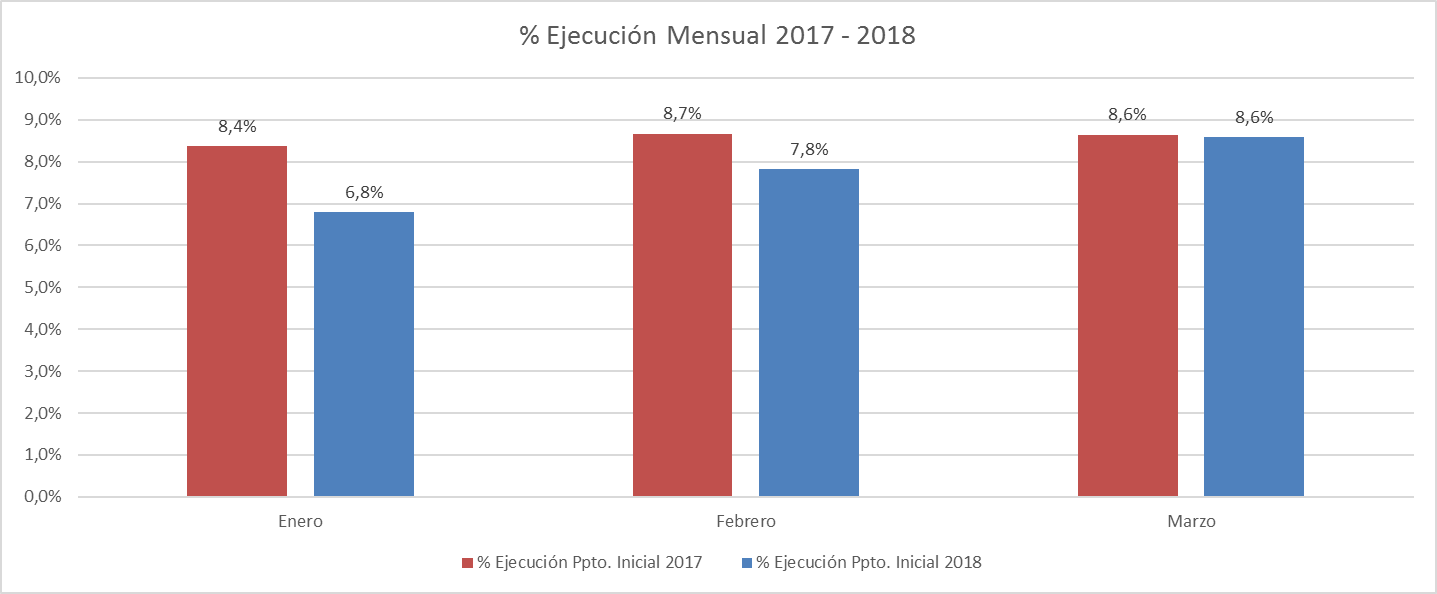 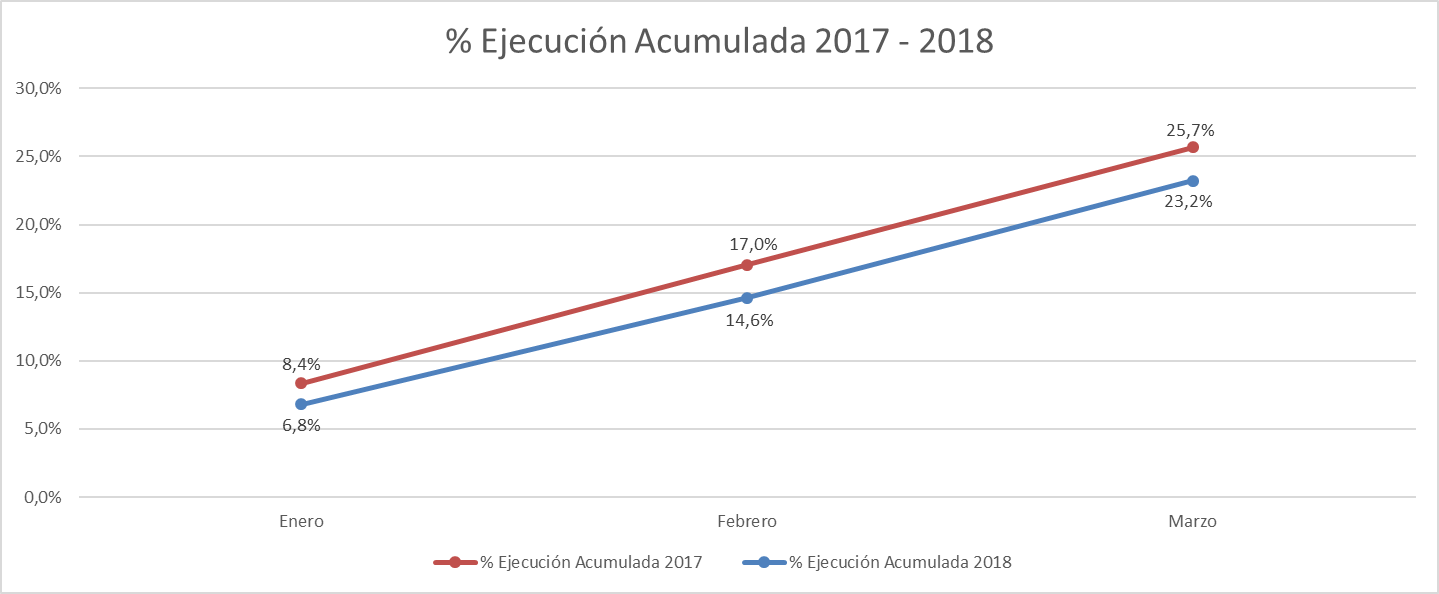 5
Ejecución Presupuestaria de Gastos Partida 05, Resumen por Capítulosacumulada al mes de marzo de 2018
en miles de pesos 2018
6
Ejecución Presupuestaria de Gastos Partida 05, Capítulo 01, Programa 01:
SERVICIO DE GOBIERNO INTERIOR
acumulada al mes de marzo de 2018
en miles de pesos 2018                                                                                                                     … 1 de 2
7
Ejecución Presupuestaria de Gastos Partida 05, Capítulo 01, Programa 01:
SERVICIO DE GOBIERNO INTERIOR
acumulada al mes de marzo de 2018
en miles de pesos 2018                                                                                                                     … 2 de 2
8
Ejecución Presupuestaria de Gastos Partida 05, Capítulo 04, Programa 01:
OFICINA NACIONAL DE EMERGENCIA
acumulada al mes de marzo de 2018
en miles de pesos 2018
9
Ejecución Presupuestaria de Gastos Partida 05, Capítulo 05, Programa 01:
SUBSECRETARÍA DE DESARROLLO REGIONAL Y ADMINISTRATIVO
acumulada al mes de marzo de 2018
en miles de pesos 2018
10
Ejecución Presupuestaria de Gastos Partida 05, Capítulo 05, Programa 02:
FORTALECIMIENTO DE LA GESTIÓN SUBNACIONAL
acumulada al mes de marzo de 2018
en miles de pesos 2018
11
Ejecución Presupuestaria de Gastos Partida 05, Capítulo 05, Programa 03:
PROGRAMA DE DESARROLLO LOCAL
acumulada al mes de marzo de 2018
en miles de pesos 2018
12
Ejecución Presupuestaria de Gastos Partida 05, Capítulo 05, Programa 05:
TRANSFERENCIAS A LOS GOBIERNOS REGIONALES
acumulada al mes de marzo de 2018
en miles de pesos 2018				     	                  … 1 de 2
13
Ejecución Presupuestaria de Gastos Partida 05, Capítulo 05, Programa 05:
TRANSFERENCIAS A LOS GOBIERNOS REGIONALES
acumulada al mes de marzo de 2018
en miles de pesos 2018					                    … 2 de 2
14
Ejecución Presupuestaria de Gastos Partida 05, Capítulo 05, Programa 06:
PROGRAMAS DE CONVERGENCIA
acumulada al mes de marzo de 2018
en miles de pesos 2018
15
Ejecución Presupuestaria de Gastos Partida 05, Capítulo 07, Programa 01:
AGENCIA NACIONAL DE INTELIGENCIA
acumulada al mes de marzo de 2018
en miles de pesos 2018
16
Ejecución Presupuestaria de Gastos Partida 05, Capítulo 08, Programa 01:
SUBSECRETARÍA DE PREVENCIÓN DEL DELITO
acumulada al mes de marzo de 2018
en miles de pesos 2018
17
Ejecución Presupuestaria de Gastos Partida 05, Capítulo 08, Programa 02:
CENTROS REGIONALES DE ATENCIÓN Y ORIENTACIÓN A VÍCTIMAS
acumulada al mes de marzo de 2018
en miles de pesos 2018
18
Ejecución Presupuestaria de Gastos Partida 05, Capítulo 09, Programa 01:
SERV. NACIONAL PARA PREVENCIÓN Y REHABIL. CONSUMO DE DROGAS Y ALCOHOL
acumulada al mes de marzo de 2018
en miles de pesos 2018
19
Ejecución Presupuestaria de Gastos Partida 05, Capítulo 10, Programa 01:
SUBSECRETARÍA DEL INTERIOR
acumulada al mes de marzo de 2018
en miles de pesos 2018					                    … 1 de 2
20
Ejecución Presupuestaria de Gastos Partida 05, Capítulo 10, Programa 01:
SUBSECRETARÍA DEL INTERIOR
acumulada al mes de marzo de 2018
en miles de pesos 2018					                    … 2 de 2
21
Ejecución Presupuestaria de Gastos Partida 05, Capítulo 10, Programa 02:
RED DE CONECTIVIDAD DEL ESTADO
acumulada al mes de marzo de 2018
en miles de pesos 2018
22
Ejecución Presupuestaria de Gastos Partida 05, Capítulo 10, Programa 03:
FONDO SOCIAL
acumulada al mes de marzo de 2018
en miles de pesos 2018
23
Ejecución Presupuestaria de Gastos Partida 05, Capítulo 10, Programa 04:
BOMBEROS DE CHILE
acumulada al mes de marzo de 2018
en miles de pesos 2018
24
Ejecución Presupuestaria de Gastos Partida 05, Capítulo 31, Programa 01:
CARABINEROS DE CHILE
acumulada al mes de marzo de 2018
en miles de pesos 2018					                    … 1 de 2
25
Ejecución Presupuestaria de Gastos Partida 05, Capítulo 31, Programa 01:
CARABINEROS DE CHILE
acumulada al mes de marzo de 2018
en miles de pesos 2018					                    … 2 de 2
26
Ejecución Presupuestaria de Gastos Partida 05, Capítulo 31, Programa 01:
CARABINEROS DE CHILE
acumulada al mes de marzo de 2018
en miles de dólares americanos
27
Ejecución Presupuestaria de Gastos Partida 05, Capítulo 32, Programa 01:
HOSPITAL DE CARABINEROS
acumulada al mes de marzo de 2018
en miles de pesos 2018
28
Ejecución Presupuestaria de Gastos Partida 05, Capítulo 33, Programa 01:
POLICÍA DE INVESTIGACIONES DE CHILE
acumulada al mes de marzo de 2018
en miles de pesos 2018
29
Ejecución Presupuestaria de Gastos Capítulos 61 al 75, Programa 01, 02 y 03:
GOBIERNOS REGIONALES
acumulada al mes de marzo de 2018
en miles de pesos 2018
30
% Ejecución Presupuestaria de Gastos Capítulos 61 al 75, Programa 01, 02 y 03:
INVERSIÓN REGIONAL
acumulada al mes de marzo 2017 - 2018
Comportamiento de la Ejecución Presupuestaria de los GORES a marzo de 2017 - 2018
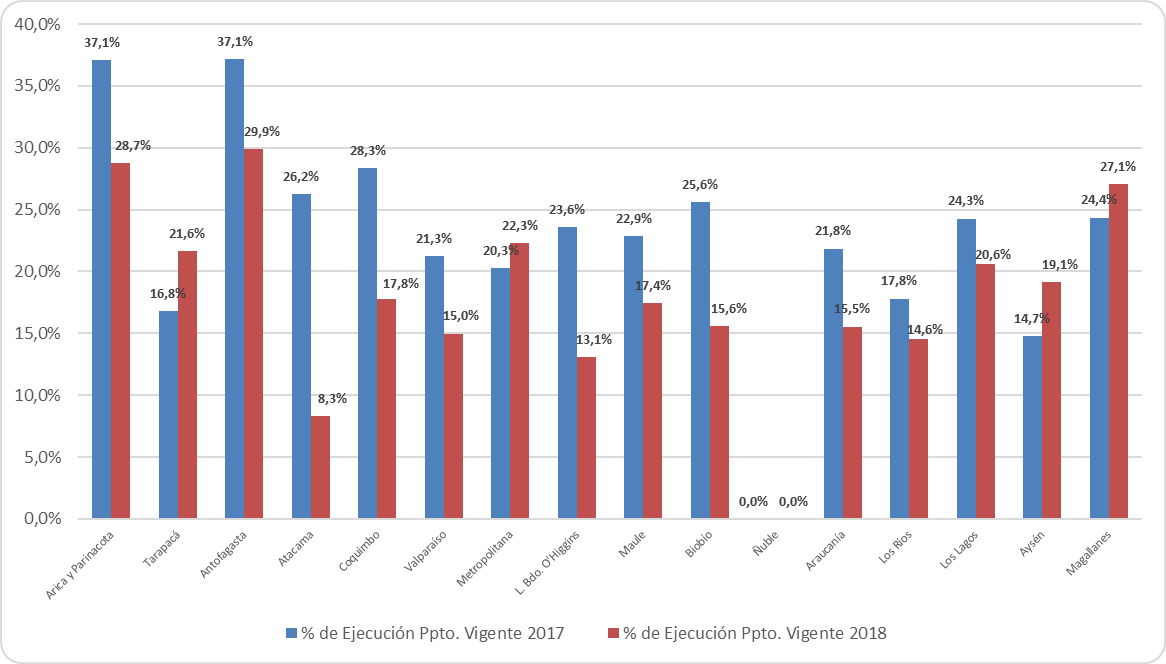 31
Ejecución Presupuestaria de Gastos Capítulos 61 al 75, Programa 01:
GASTOS DE FUNCIONAMIENTO GOBIERNOS REGIONALES
acumulada al mes de marzo de 2018
en miles de pesos 2018
32
Ejecución Presupuestaria de Gastos Capítulos 61 al 75, Programa 02 y 03: 
INVERSIÓN REGIONAL
acumulada al mes de marzo de 2018
en miles de pesos 2018
33